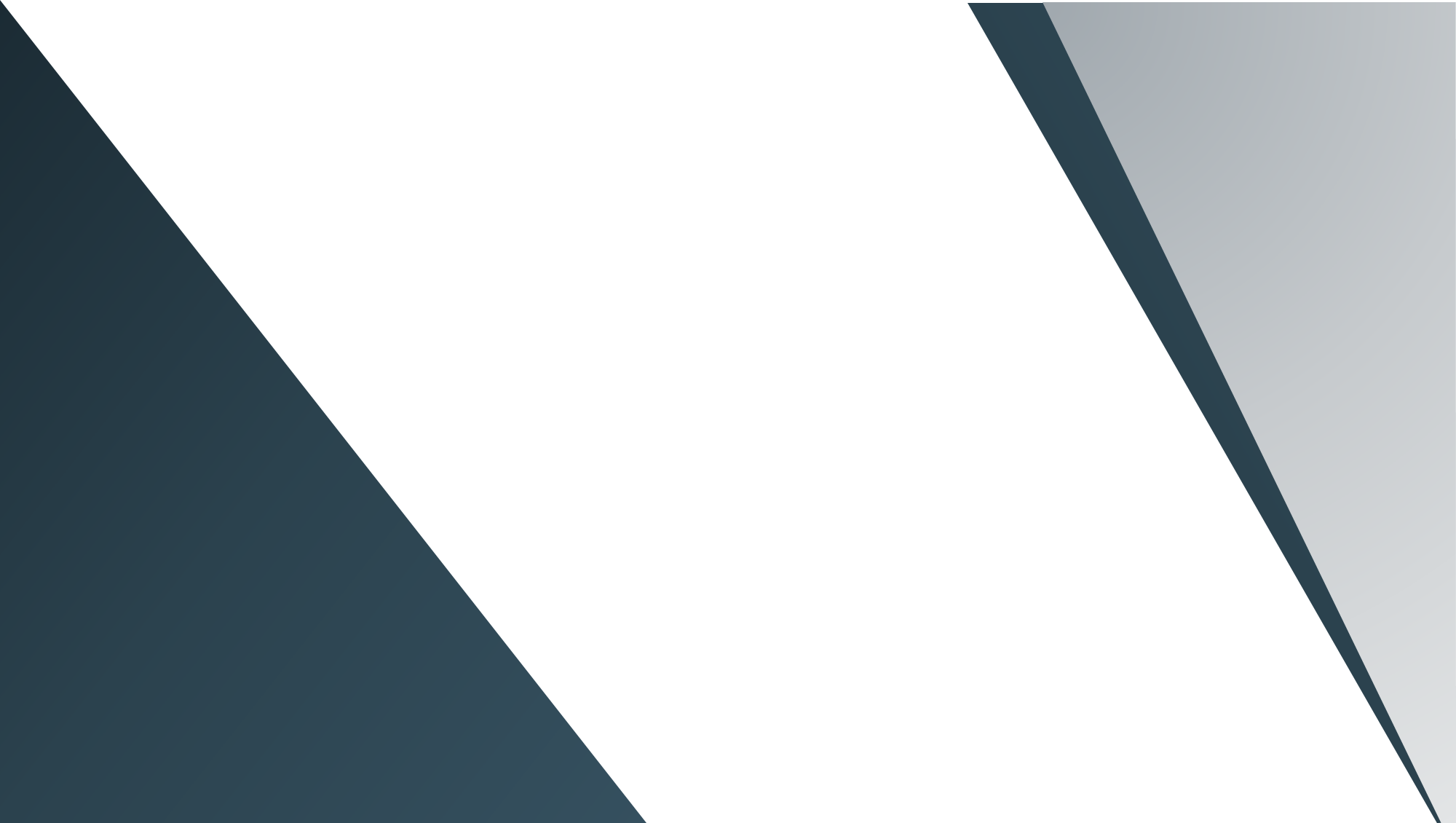 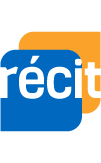 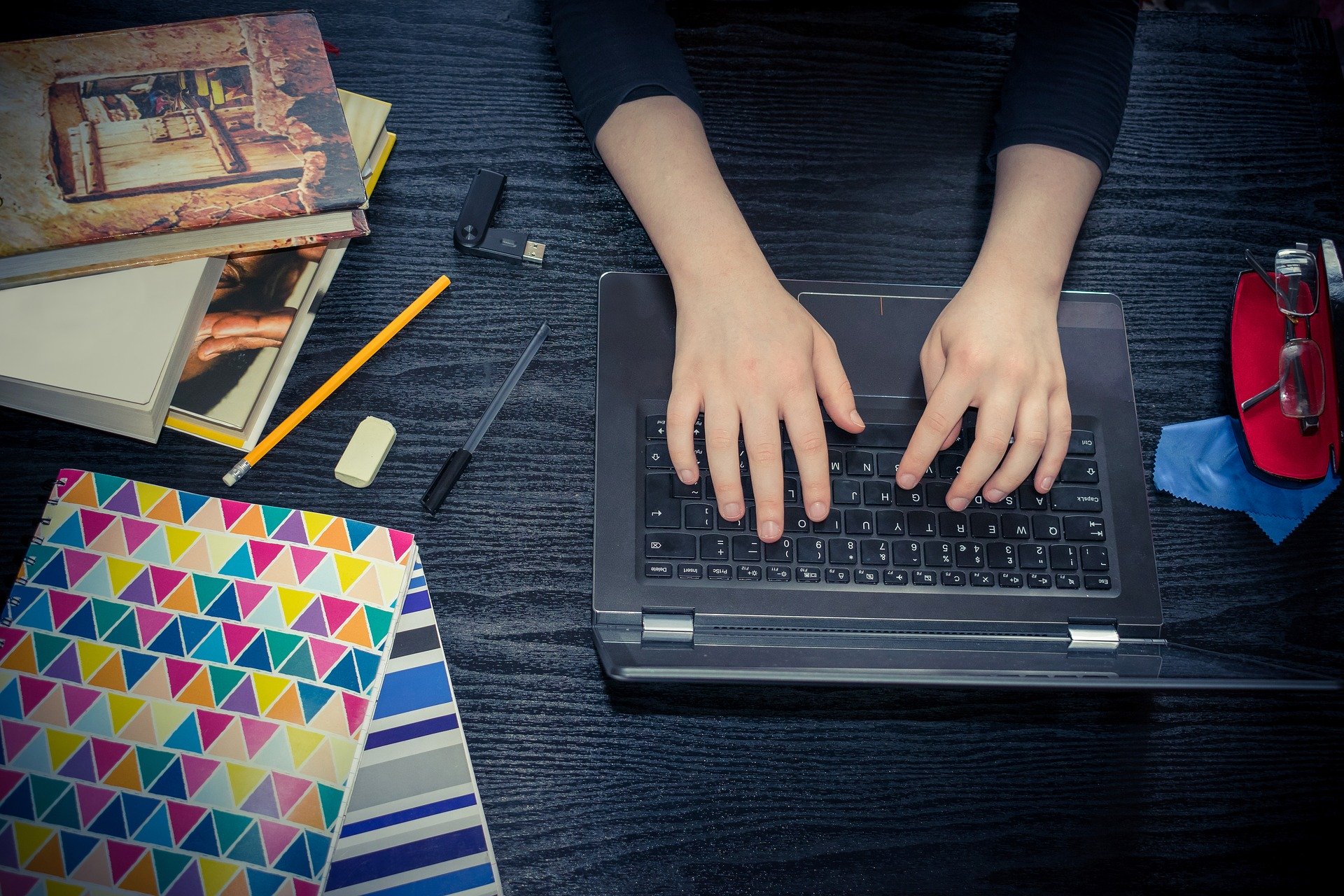 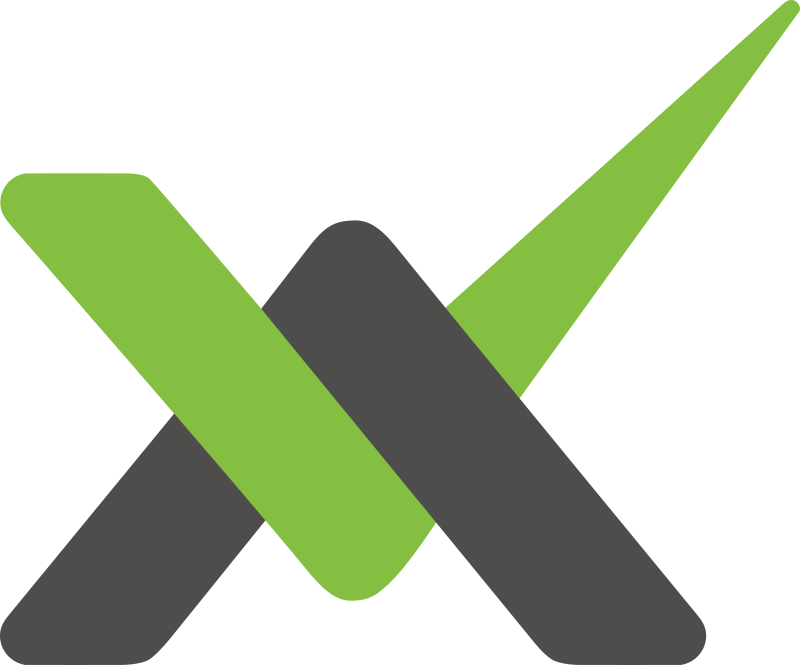 Service national
DOMAINE DE LA MATHÉMATIQUE,
DE LA SCIENCE ET TECHNOLOGIE
Graspable Math au primaire
http://bit.ly/mst20avril21
20 et 28 avril 2021


Sonya Fiset
Cette présentation du RÉCIT MST est mise à disposition, sauf exception, selon les termes de la Licence Creative Commons
Pour plus de détails : recitmst.qc.ca
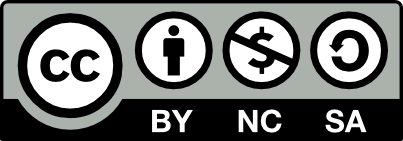 [Speaker Notes: Graspable Math au primaire
http://bit.ly/mst20avril21]
Graspable Math au primaire (2e et 3e cycle)
Région de la Côte-Nord

Sonya Fiset
sonya.fiset@recitmst.qc.ca
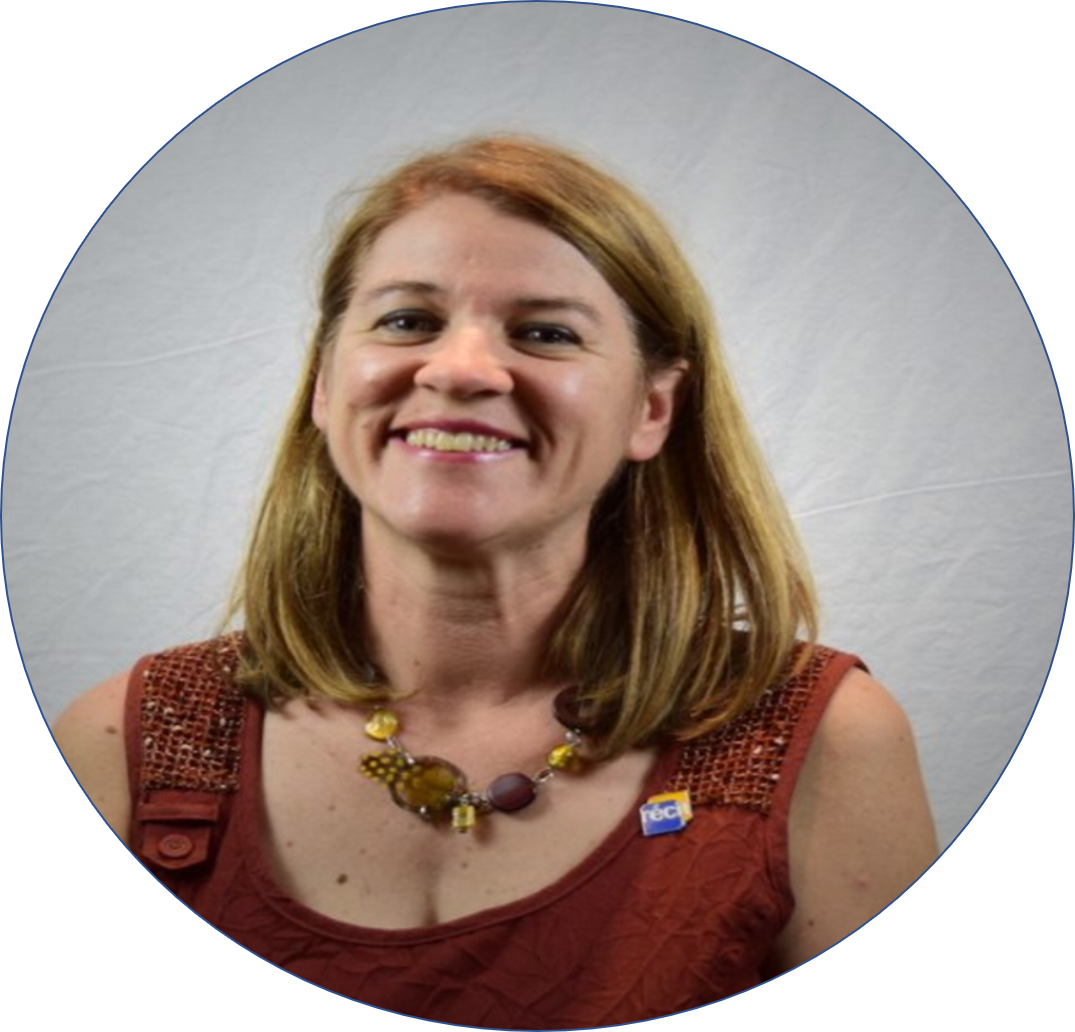 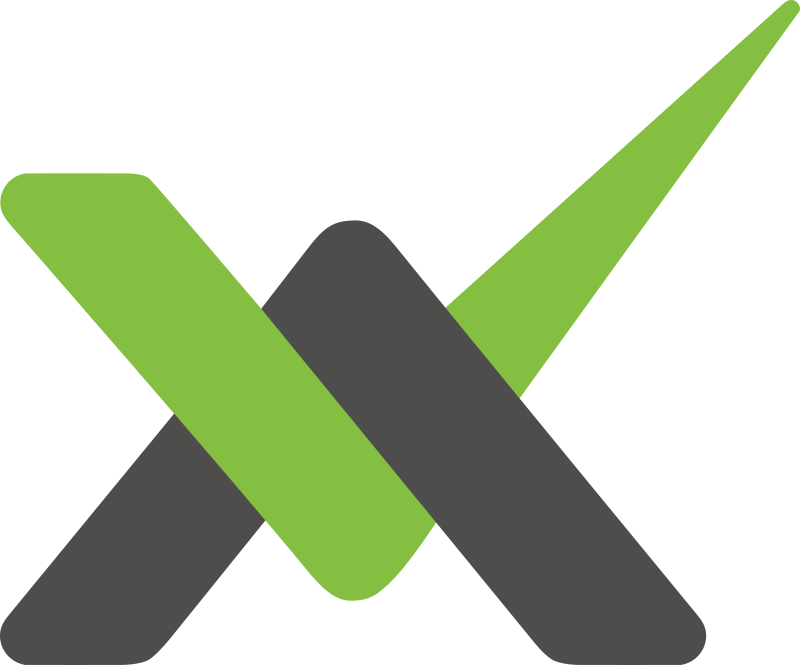 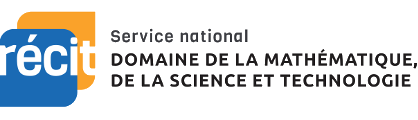 Présentation inspirée des travaux de Louise Roy, conseillère pédagogique, RÉCIT MST
2
Déroulement de l’atelier
L’approche pédagogique

Le Canvas Graspable Math
Exploration de différents concepts 
Exploration de probèmes ouverts « Open Middle »

Les activités
Exploration (mode apprenant)
Création d’activités (mode enseignant)

Retour et partage
Description

L’application en ligne Graspable Math permet de manipuler des expressions mathématiques et algébriques, résoudre des équations, travailler avec des graphiques, faire des démonstrations, etc. 
Elle est pertinente pour l’enseignement, l’apprentissage et elle facilite le  support à l’enseignement à distance. 
Elle présente la démarche de l’apprenant. Elle guide des gestes en lien avec les équations.
[Speaker Notes: Logiciel en ligne : https://graspablemath.com/]
Approches pédagogiques
Adapté du Rapport de recherche de François Vincent, 2014 http://www.frqsc.gouv.qc.ca/documents/11326/518700/These_FVincent_2011-2E-144330.pdf/37347bf4-b710-4faa-8719-a13774ca6dc9
[Speaker Notes: Le choix de l’approche est déterminée par le concept à apprendre (distance par rapport à ce que sait l’élève) et le degré d’autonomie ou de confiance de l’élève (qui devrait évoluer au fil des activités). Une approche n’est pas une méthode miracle à appliquer partout! L’idéal est la diversification.]
Différents usages de Graspable Math:
Enseignement
Démontrer, faire émerger des discussions, des observations, piloter une causerie mathématique, favoriser l’engagement cognitif et la participation active de l’élève, soutenir l’accompagnement à distance, etc.
Apprentissage
Manipuler, observer, explorer, découvrir, induire, modéliser, se questionner, dégager des régularités, des procédures, développer sa compréhension conceptuelle, etc.
Résolution de problèmes
Permet de laisser des traces du raisonnement de l’élève, favorise la rigueur, permet d’utiliser des modes de représentation variés, etc.
[Speaker Notes: Logiciel en ligne : https://graspablemath.com/]
Les fondements de l’enseignement-apprentissage selon le Référentiel
“... les enseignants doivent aller bien au-delà d’une transmission de trucs, de techniques et de procédures vides de sens que l’élève doit mémoriser… Si la transmission de ces trucs, des ces techniques et de ces procédures n’est pas soutenue par une compréhension approfondie des concepts en jeu, elle permettra à l’élève de réussir immédiatement des exercices d’application, mais aura des contrecoups importants à moyen et à long terme.” (p.3)
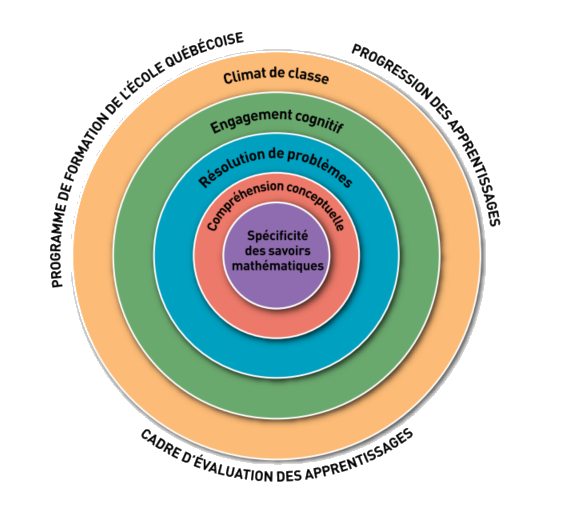 Favoriser la réflexion chez l’élève tout en évitant de limiter leur créativité!
Source: http://www.education.gouv.qc.ca/fileadmin/site_web/documents/dpse/adaptation_serv_compl/Referentiel-mathematique.PDF
[Speaker Notes: La compréhension des concepts est à la base de l’enseignement et de l’apprentissage des mathématiques. On peut enseigner les concepts de base en mathématique avec une approche de résolution de problème plutôt qu’avec l’enseignement de techniques. L’apprentissage de la résolution de problème ne doit pas non plus se faire selon une approche séquentielle.
Offrir plusieurs façons de résoudre une expression mathématique ou algébrique afin de développer la flexibilité.]
Les 3 temps 
enseignement PAR la résolution de problèmes

PENSE : Les élèves explorent le problème et le résolvent seuls ou avec des pairs;

PARLE : En grand groupe, les élèves proposent différentes façons de résoudre le problème;

PARTAGE : L’enseignant rend explicite les apprentissages mathématiques.



Source p.20 http://www.education.gouv.qc.ca/fileadmin/site_web/documents/dpse/adaptation_serv_compl/Referentiel-mathematique.PDF
[Speaker Notes: Référence : Référentiel d’intervention en mathématique p.20 : http://www.education.gouv.qc.ca/fileadmin/site_web/documents/dpse/adaptation_serv_compl/Referentiel-mathematique.PDF]
Ce que disent les recherches
« …l’apprentissage de l’algèbre se doit d’aller au-delà de l’efficacité avec les opérations arithmétiques vers une explication des structures sous-jacentes. » (1)
« Il faut donner l’occasion aux élèves de se comporter comme des mathématiciens en développant, en appuyant et en mettant au défi leurs habiletés à modéliser des situations particulières. » (2)
Apprentissage de l’algèbre: procédures et difficultés rencontrées lors de la résolution de problèmes. (2019) CRÉ
L’art de questionner de façon efficace ( 2011-Ministère de l’éducation de l’Ontario)
[Speaker Notes: Apprentissage de l’algèbre: procédures et difficultés rencontrées lors de la résolution de problèmes. (2019) CRÉ
L’art de questionner de façon efficace ( 2011-Ministère de l’éducation de l’Ontario)

Si on aborde la compréhension des savoirs et des opérations de base, comme des résolutions de problème (C1), peut-être que les élèves seront plus compétents en résolution de tâches complexes?]
Menu
Accès aux activités
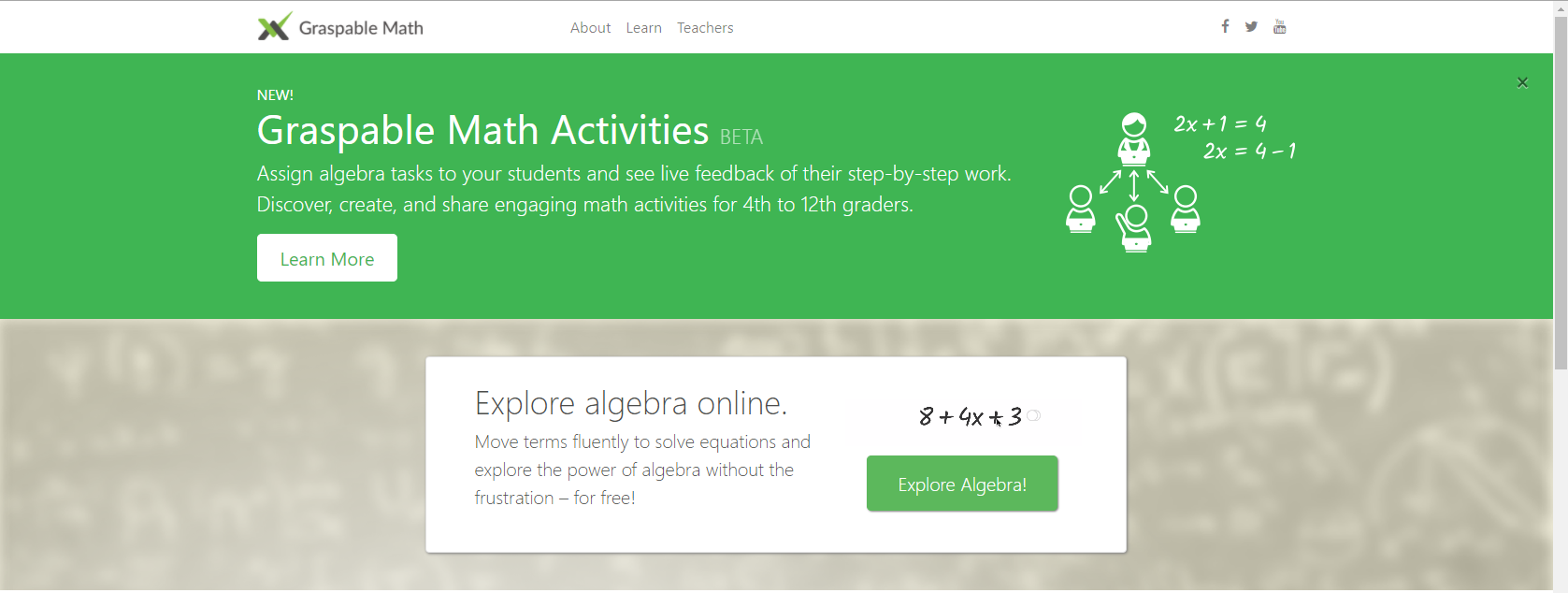 Accès au Canvas
[Speaker Notes: Présentation de GM avec vidéo 4 min 50 s https://www.youtube.com/watch?v=nWiXjpRdesY&list=PLbE85KlaADWk8H_Fr0XZsInXAJMFKpJfh&index=22&t=1s
Présentation de Canvas 2 min 52 s https://www.youtube.com/watch?v=QcP74Q6Smig&list=PLbE85KlaADWk8H_Fr0XZsInXAJMFKpJfh&index=31
Lien: https://graspablemath.com/ 
Partage d’écran à partir d’ici
Montrer les menus]
Le Canvas
Présentation de l’interface
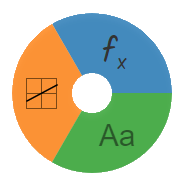 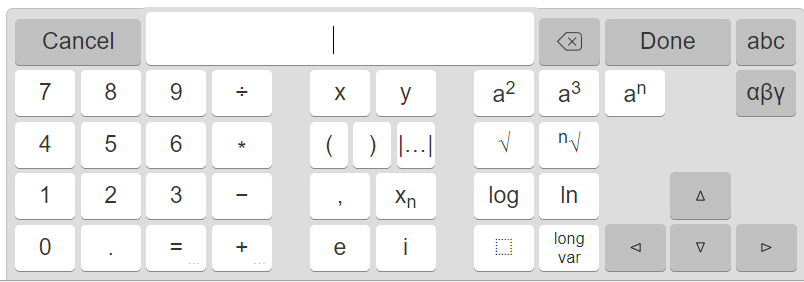 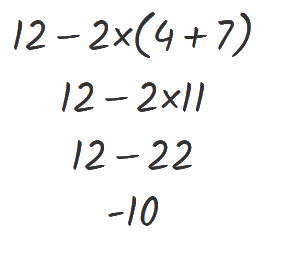 Tutoriels du logiciel
Chaine YouTube pour tutoriel
[Speaker Notes: Partir avec la configuration débutant. Montrer les outils et menu, la gestuelles, les tutoriels. Voir également les options de configuration (en partage d’écran). Voir d’abord la page avec les trois onglets et la bibliothèque de gestes et le Canvas. Ouvrir le logiciel et montrer les opérations vues dans les documents. Montrer d’abord les opérations pour la base, laisser travailler dans le document puis montrer les opérations avancées puis laisser travailler dans le deuxième document.
Site https://graspablemath.com/canvas]
Notions pouvant y être abordées
Base: 
Égalité, inégalité
4 opérations
Nombres entiers et décimaux
Commutativité et associativité
Distributivité et priorité des opérations
Fractions
Géométrie
Exposants
Calculs de volume, aire, périmètre...
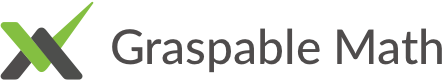 [Speaker Notes: Canvas pour les concepts de base: https://graspablemath.com/canvas/?load=_7fd2e7ddf9a3066c
Montrer l’égalité, la priorités des opérations, fractions, termes manquants]
Enregistrer, partager les activités
Temps 
d’exploration
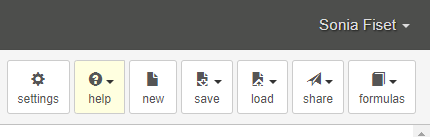 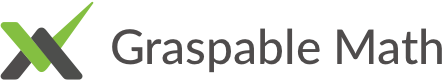 [Speaker Notes: Canvas pour les concepts de base: https://graspablemath.com/canvas/?load=_7fd2e7ddf9a3066c]
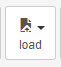 Open Middle - Importer - Partager
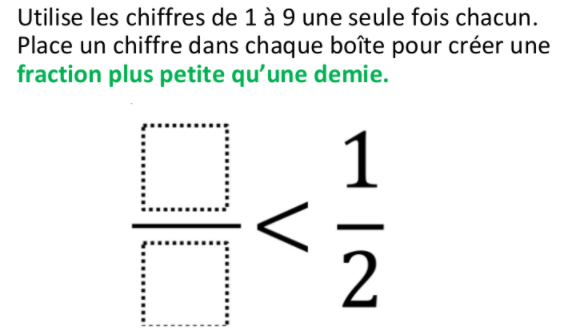 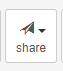 [Speaker Notes: Vidéo de présentation des Open Middle : https://youtu.be/lnxqbcUBPug
Lien du site en français : https://www.openmiddle.com/fr/accueil/
Importer une activité
Lien de l’activité fraction < ½ à partager : https://graspablemath.com/canvas/?load=_e39e79092a458b04
Exemple de réponse : https://graspablemath.com/canvas?load=_57602cda0068cbed
Lien de l’activité soustraction sous la forme ? - ? = ? - ? https://graspablemath.com/canvas?load=_3d410397f2dd9076]
Menu
Accès aux activités
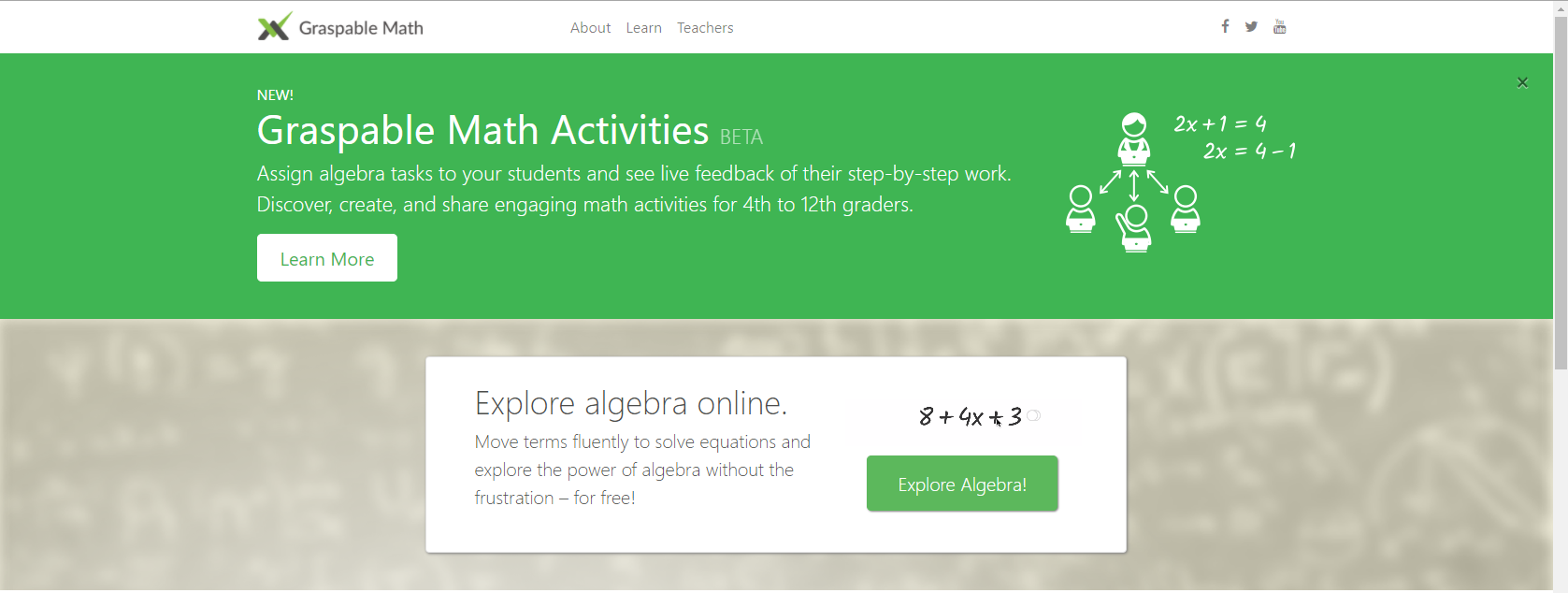 Accès au Canvas
[Speaker Notes: Présentation de GM avec vidéo 4 min 50 s https://www.youtube.com/watch?v=nWiXjpRdesY&list=PLbE85KlaADWk8H_Fr0XZsInXAJMFKpJfh&index=22&t=1s
Présentation de Canvas 2 min 52 s https://www.youtube.com/watch?v=QcP74Q6Smig&list=PLbE85KlaADWk8H_Fr0XZsInXAJMFKpJfh&index=31
Lien: https://graspablemath.com/ 
Partage d’écran à partir d’ici
Montrer les menus]
Les activités de Graspable Math
activities.graspablemath.com
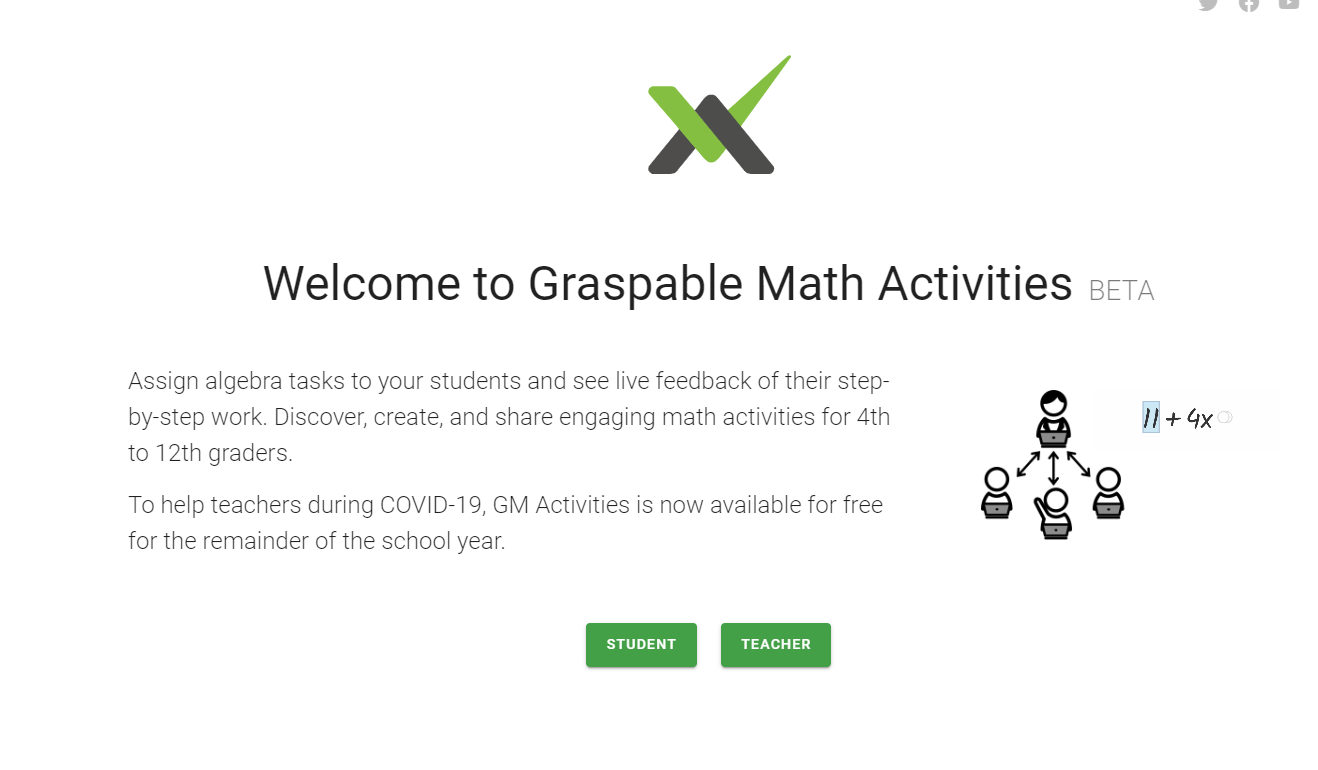 [Speaker Notes: Faire une démonstration, montrer l’interface enseignant puis élève. Connectez-vous comme apprenant et entrez ce code: avec votre prénom et la première lettre de votre nom de famille.
Site : https://activities.graspablemath.com/, étape TEACHER]
Les activités de Graspable Math - Expérimentation
https://activities.graspablemath.com/s/ALULD
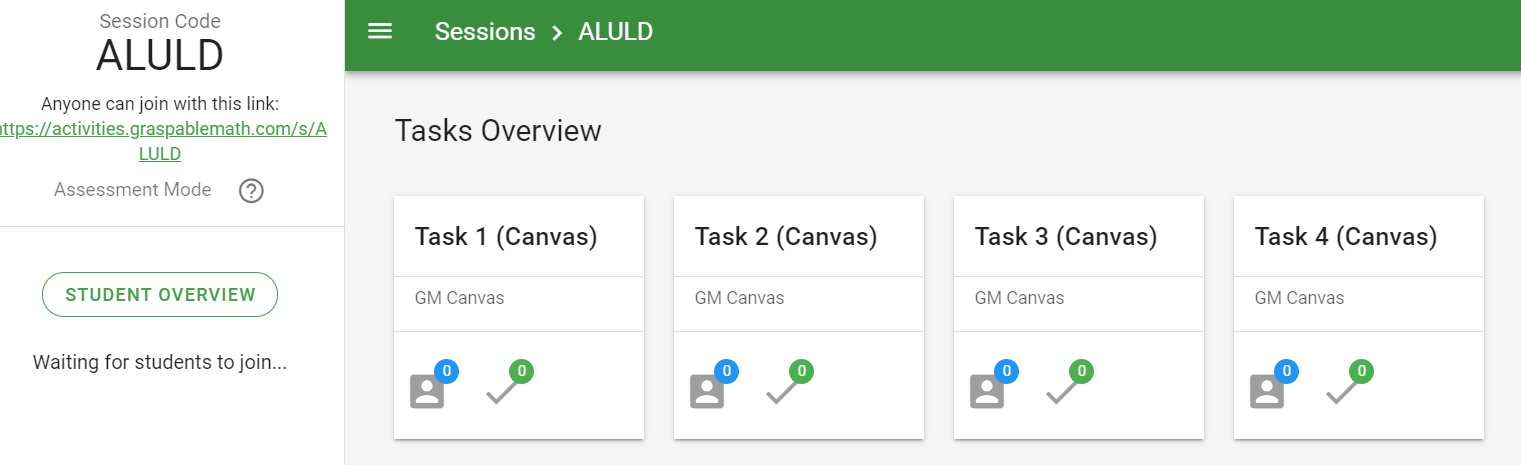 [Speaker Notes: Activité OM addition : https://activities.graspablemath.com/s/ALULD
Montrer interface enseignants : diapo suivant Activity Bank]
Liens vers les réseaux sociaux
Activité Bank : Les options du menu
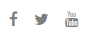 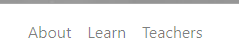 Historique du projet et présentation des membres de l’équipe de développeurs
Quelques Canvas partagés publiquement et pouvant être récupérés dans nos propres canvas
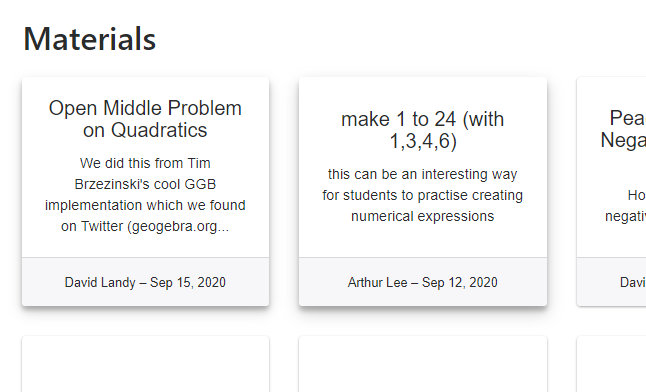 Tutoriels sur la gestuelles et de nombreuses capsules vidéo
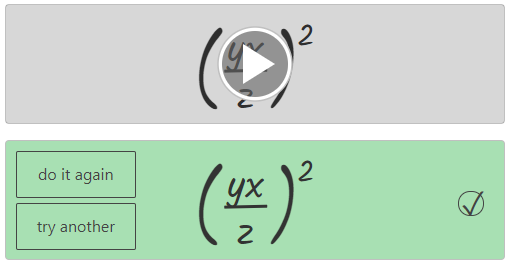 [Speaker Notes: Sessions : pour partir une activité en classe avec un code unique sans compte
à gauche : les élèves : ouvrir une page
Overview, tableau de bord]
Création d’activités d’apprentissage
Pour intégrer les activités dans les cours
Création d’un compte dans Graspable Math;
Avec le Canvas
Ajout de texte pour les instructions;
Ajout d’une vidéo soit pour les instructions, soit pour la mise en situation;
Options de partage par lien ou par Google Classroom.
Avec Graspable Math Activities
Création ou modification d’activités;
Création de session et partage avec les élèves;
Suivi des résultats.

Document collaboratif
[Speaker Notes: Si on a le temps, partager les activités dans le documents collaboratifs. Lien pour transformer une vidéo en gif: https://convertio.co/fr/
Rendre publiques les activités créées afin de bonifier la banque. Laisser 5 minutes pour explorer et questions.
Document collaboratif : https://docs.google.com/document/d/1UBO5Rj6B5grhNjqk6L2m3wh3j_aEIB8YJsloL2YMx9I/edit?usp=sharing]
Les options de configuration
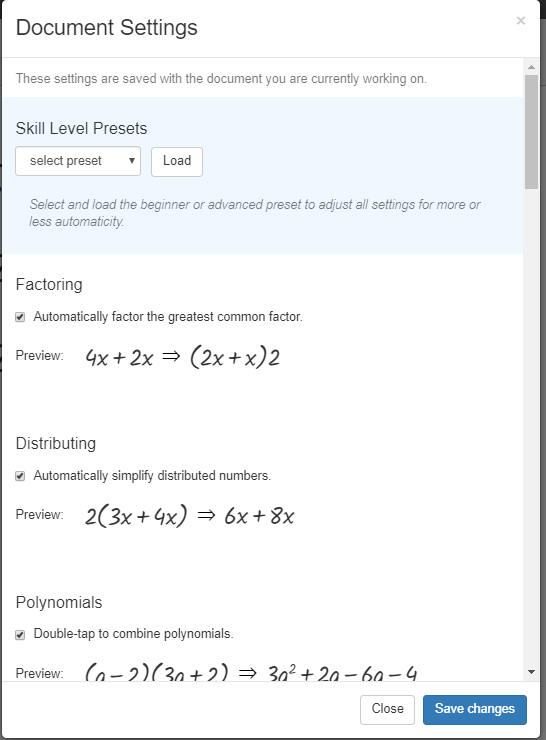 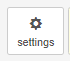 Document pour la configuration
[Speaker Notes: Louise
Faire quelques uns et les expliquer…. montrer l’importance de certaines configurations pour induire des concepts. Exemple avec la façon d’isoler une variable: 
https://drive.google.com/file/d/1rFST9laRJu0NAs4jT34WrpyDBlq0aKhq/view]
Compétence numérique
Pourquoi ?

Cadre de référence de la compétence numérique

Source : MEES - Avril 2019

12 dimensions
version interactive

Continuum de développement de la compétence numérique

Source : MEES - 
Janvier 2020
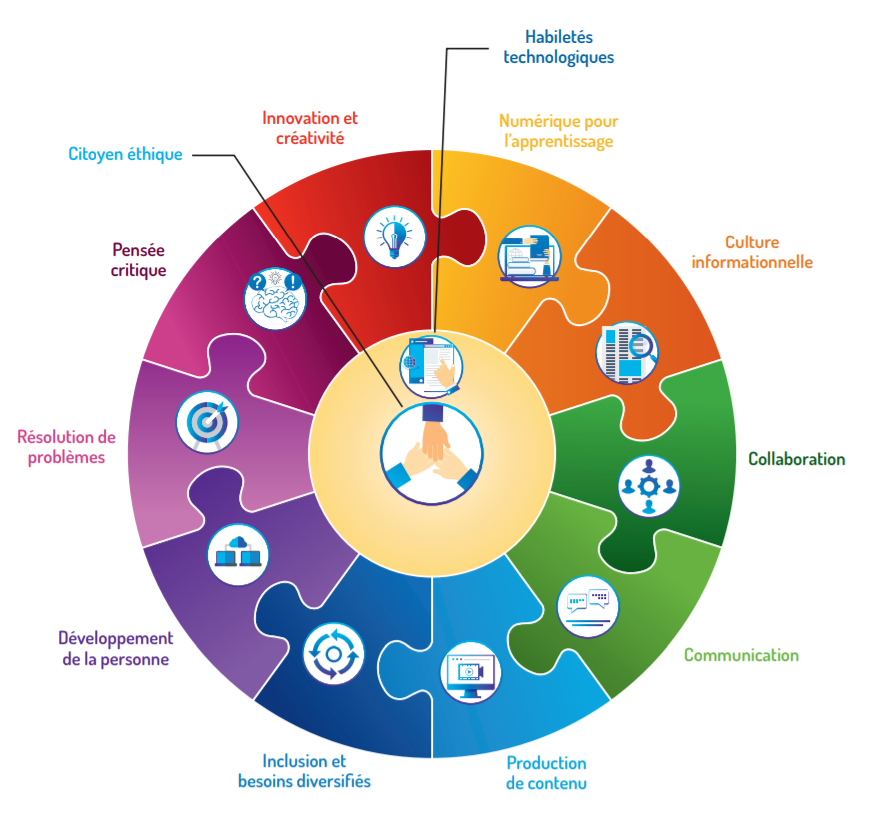 [Speaker Notes: Cadre de référence de la compétence numérique : http://www.education.gouv.qc.ca/references/tx-solrtyperecherchepublicationtx-solrpublicationnouveaute/resultats-de-la-recherche/detail/article/cadre-de-reference-de-la-competence-numerique/?fbclid=IwAR02kujgADiHkBgtfqqTZLNz-eIPcYYDK7AN8Z1ZgOgdQuEJwUCmiDkqapg]
Ressources
-Site Graspable Maths
-Canvas Graspable maths
-Open Middle 
-Site Évaluer autrement en mathématique, 
section Open Middle
-Graspable Math, en support à l’apprentissage
Discussion : valeur ajoutée?
-
En conclusion
Laisser l’élève trouver lui-même les régularités et les trucs en appliquant les 3 temps PENSE - PARLE - PARTAGE;
Offrir des problèmes ouverts;
Varier les approches;
Accompagner l’élève afin d’orienter ou diriger ses observations;
À distance, faire travailler l’élève dans une activité afin de voir ce qu’il fait et de conserver les traces de sa démarche;
Observer les démarches de l’élève et rétroagir.
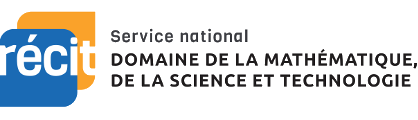 MERCI !
Questions?
sonya.fiset@recitmst.qc.ca
equipe@recitmst.qc.ca
Page Facebook
Twitter
Chaîne YouTube
Ces formations du RÉCIT sont mises à disposition, sauf exception, selon les termes de la licence Licence Creative Commons Attribution - Pas d’Utilisation Commerciale - Partage dans les Mêmes Conditions 4.0 International.
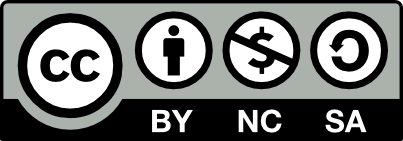